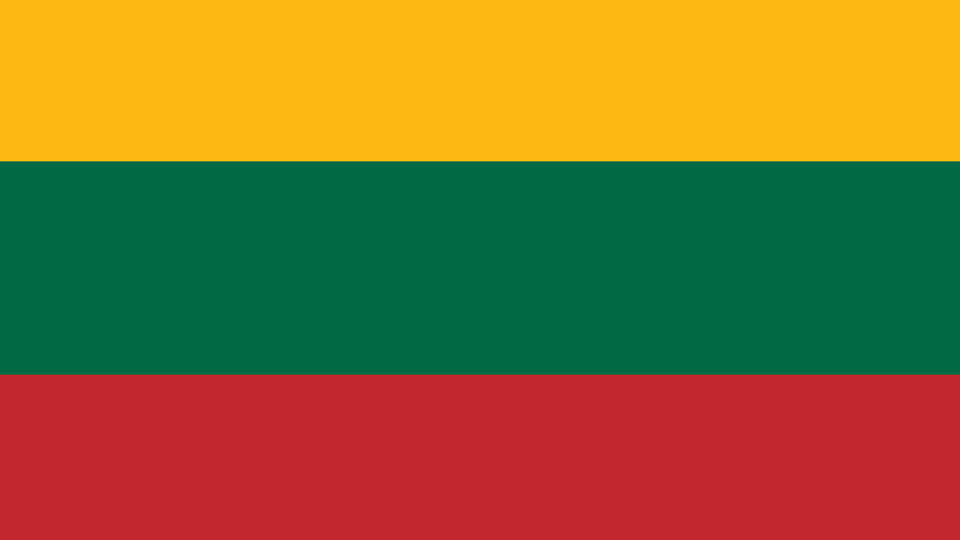 Литва
Silvija
Герб
Литва разделена на 10 округов
Вильнюс - столица Литвы
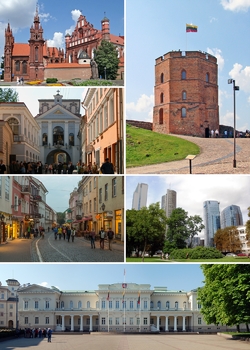 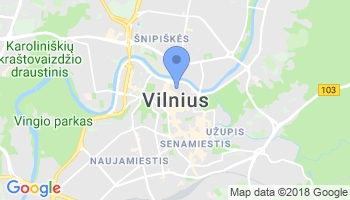 Президент Гитанас Науседа